WIOA Performance Measurement 
Data Collection & Reporting, Negotiations, & Outcomes
Presentation to the State Workforce Development Board
February 20, 2020
Robin Castle			Theresa Hunt			James Smith 
State Director                                                 Process & Performance Analyst		Policy Manager		
Adult Education and Literacy                        Vermont Dept. of Labor                                 Vermont Div. of Vocational Rehab
Vermont Agency of Education 		Theresa.Hunt@vermont.gov 		James.Smith@Vermont.gov 
Robin.Castle@Vermont.gov
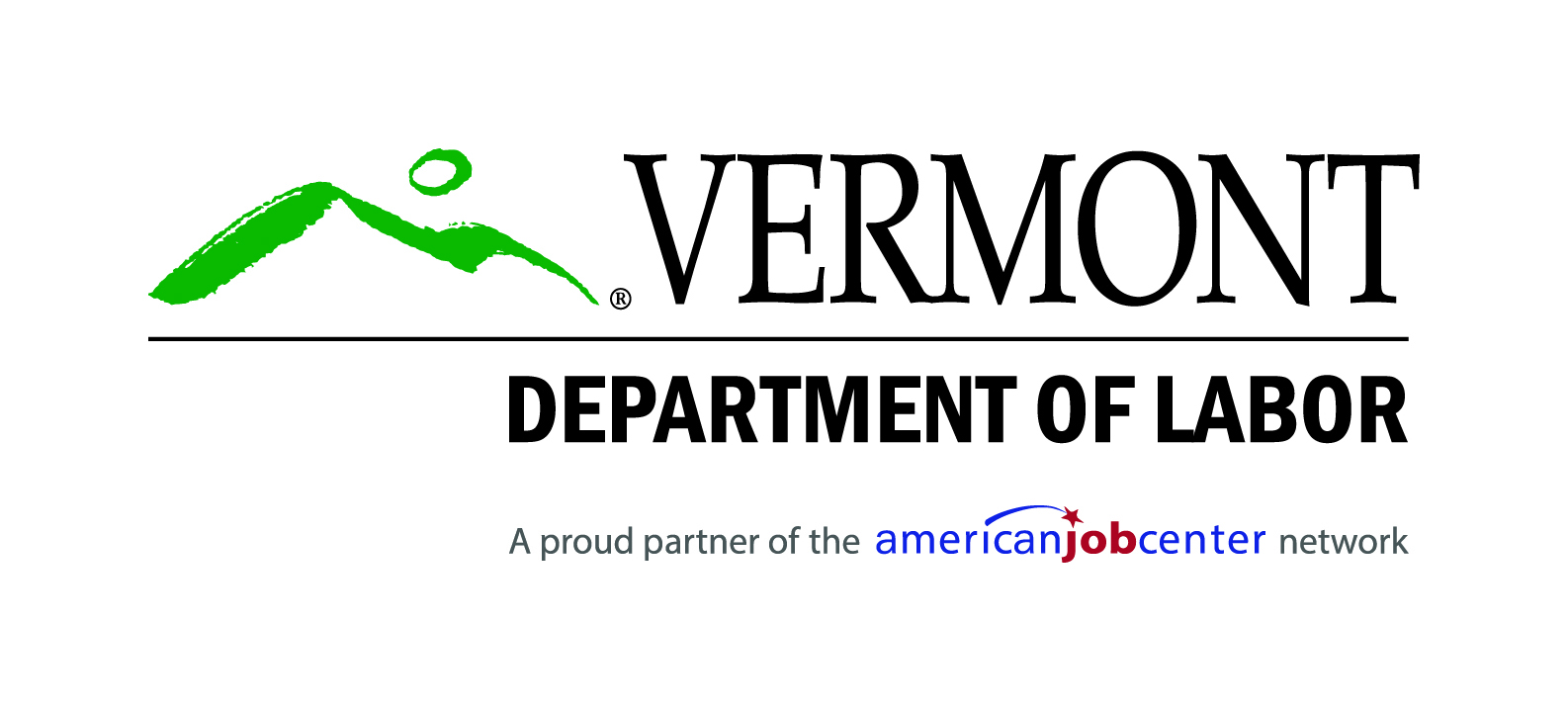 Today’s Objectives
Overview of the WIOA Core Programs  

Data Collection and Reporting

Performance Indicators

The Negotiation Process

 Recent Performance Outcomes
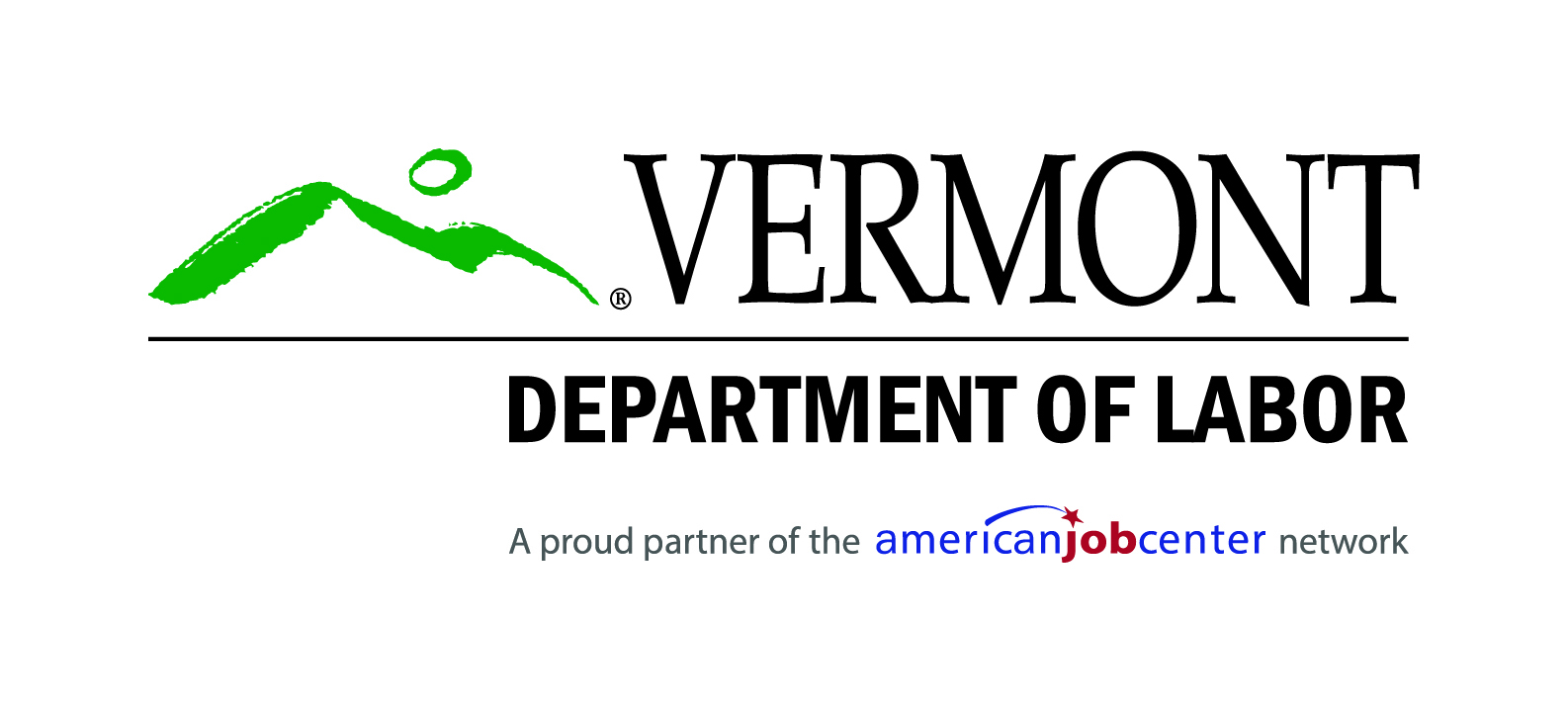 [Speaker Notes: The WIOA Core Programs – what they are and who does what?]
WIOA Core Programs and Partners
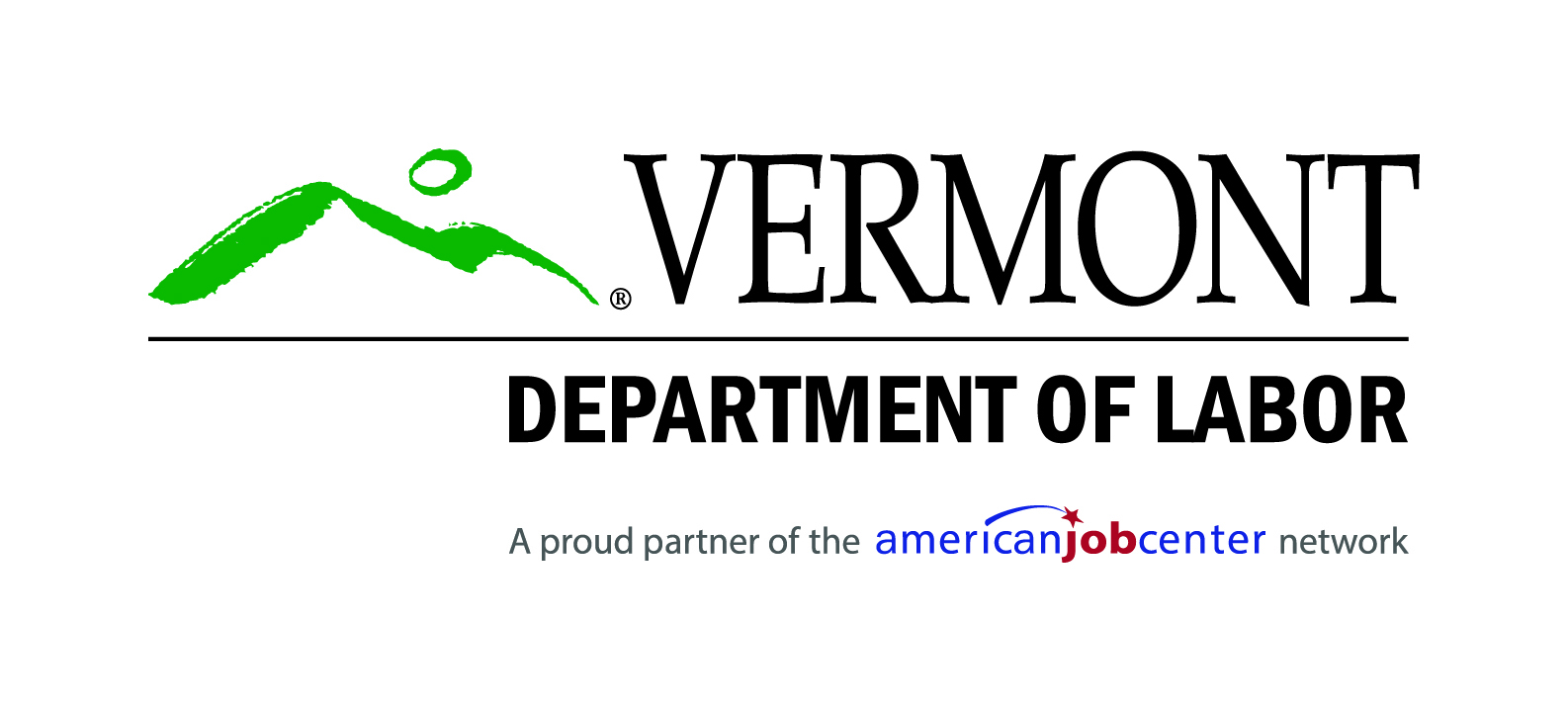 [Speaker Notes: ****start with:  Workforce Innovation and Opportunity Act – introduced in 2014.  Final rules were made public in 2016.

Goal:  to align federal investments to support job seekers and employers across the core programs.

There are 6 core programs.  In VT, they are administered by 3 partner agencies.

Wagner-Peyser is also referred to as Labor Exchange or Employment Services.]
WIOA Data Collection and Reporting

The WIOA partners are each required to collect over 80 common data elements on each participant served by their programs.  

At a high level, the common data elements consist of:
Age 
Race
Veteran status
Education level at program entry
Family size 
Basic skills deficient
English language learners
Homeless
Foster Care
Enrolled in secondary education
Participated in post-secondary education
Low income status
Types of services provided, dates and completion status 
Credential attainment and dates 
Credential type
Enrollment in post-exit training or education program
Co-enrollment information
Post-exit quarterly wages
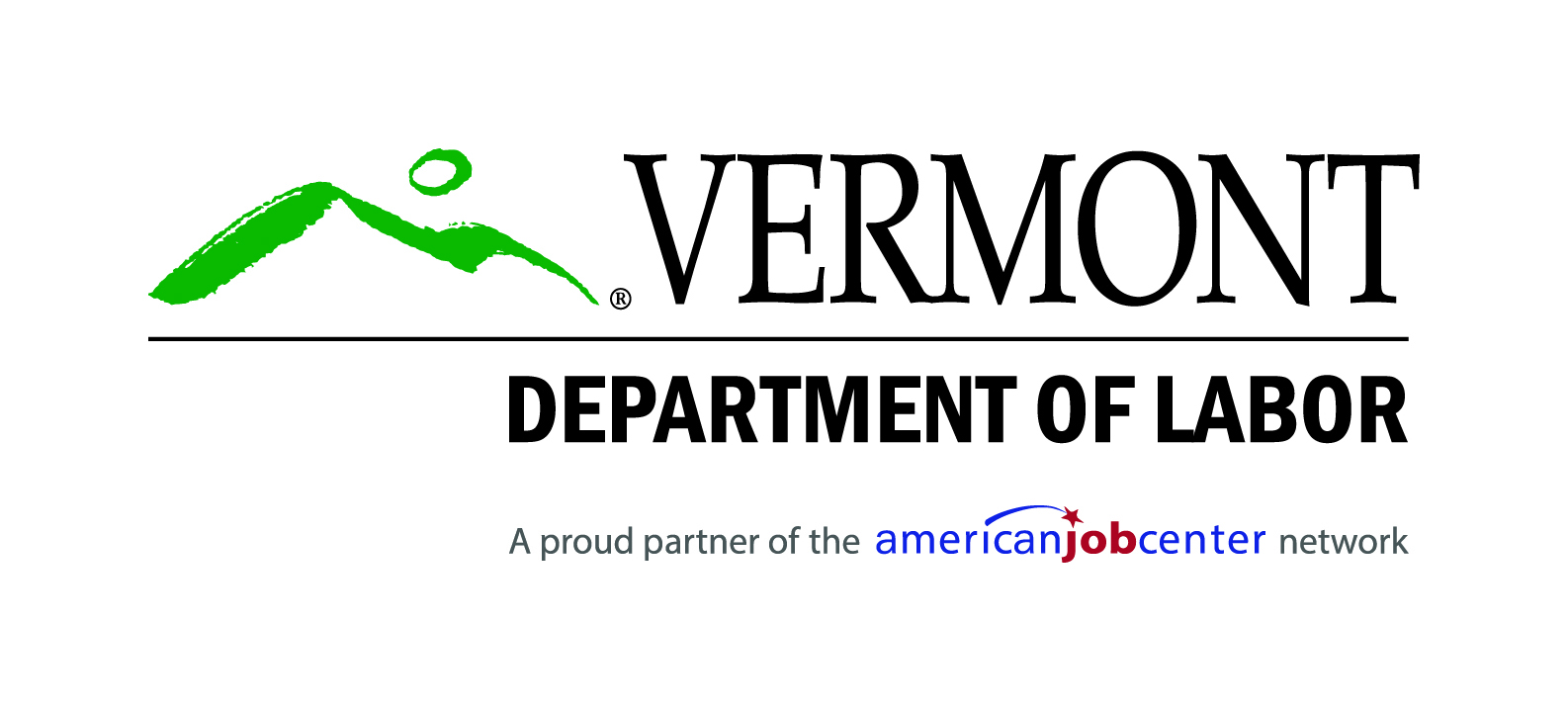 Beyond the 80 common data elements, the core programs must also collect additional data on everyone served in those programs, plus co-enrollment information on partner programs.  Other WIOA partners include*:

Trade Adjustment Assistance program (TAA)
Jobs for Veterans State Grant (JVSG)
Apprenticeship
National Dislocated Worker Grants
Youth Build
Job Corp 
 
*Not a complete list

There are over 400 data elements in total!
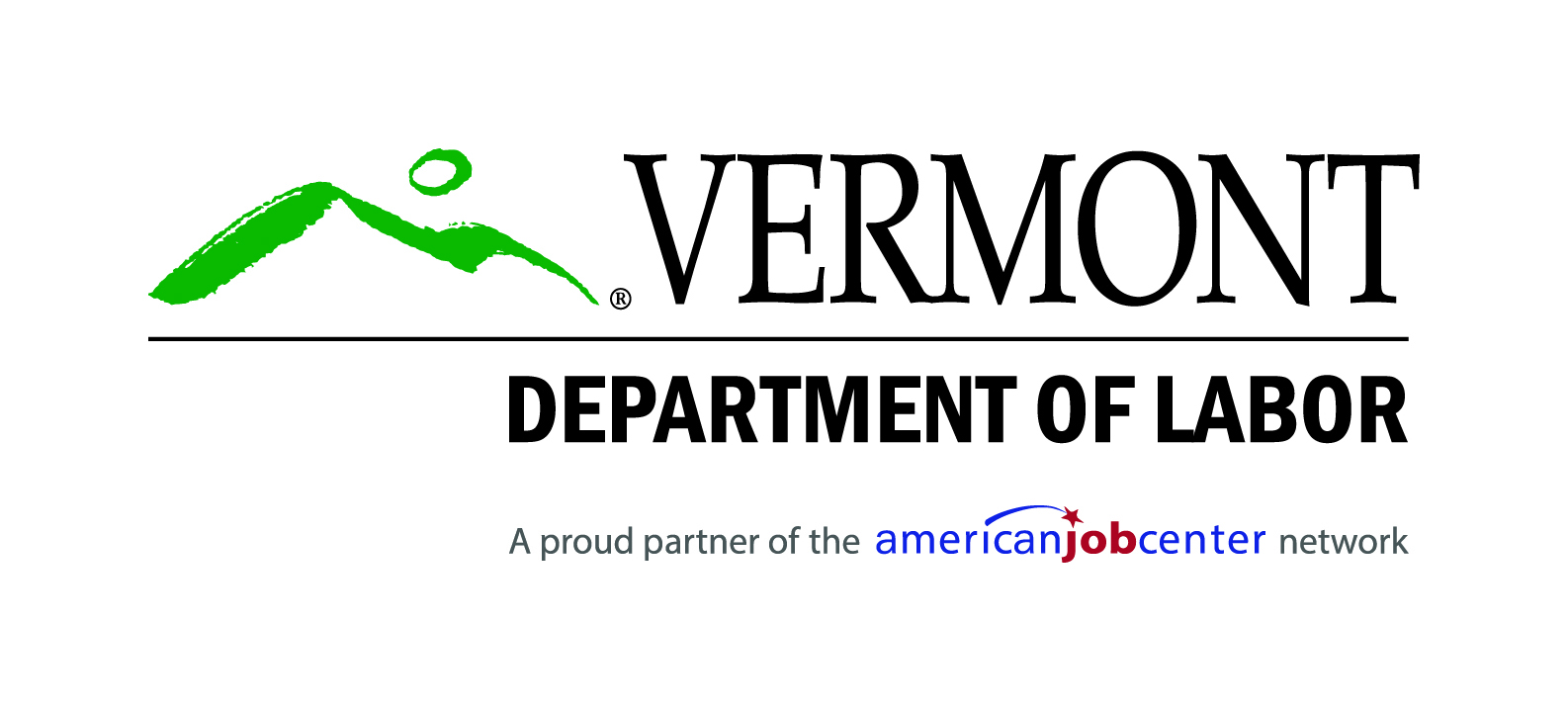 [Speaker Notes: WIOA partner programs include:  TAA (Trade Adjustment Assistance program), JVSG (Jobs for Veterans State Grant), Apprenticeship, National Dislocated Worker Grants (NDWGs), Youth Build, Job Corp and others.

We won’t typically collect the 400+ different data elements for each individual, it will depend on what programs they are enrolled in and to what level the individual is engaged.]
WIOA Performance Indicators  

WIOA requires states to report on both jobseeker and employer outcomes.

There are six primary indicators of performance defined in the federal regulations.  Five are specific to jobseekers.  One is geared towards employers. 
 
Performance indicators are based on program years.  	

A program year begins on July 1st and ends June 30th.
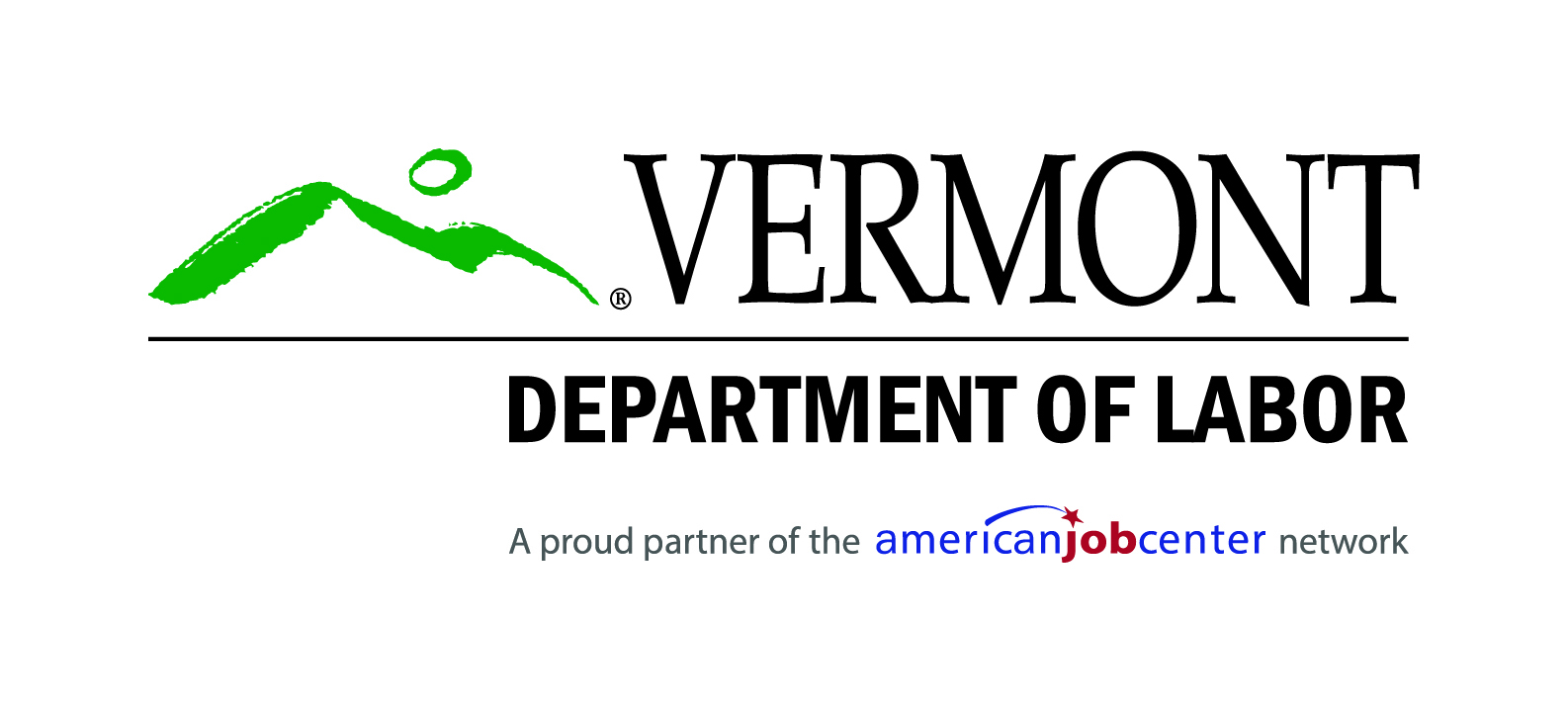 [Speaker Notes: These are also referenced as Outcomes or Metrics

We are currently in the 3rd quarter of Program Year 2019, which started July 1, 2019.]
1  If the individual is in the military or a registered apprenticeship program, this counts as a positive outcome.  Additionally, for Youth only, engagement in an education or training program also results in a positive outcome for the quarter indicated.

2 Some caveats exist depending on whether the education program is secondary or post-secondary.  Additionally, not all training programs are included in this measure.
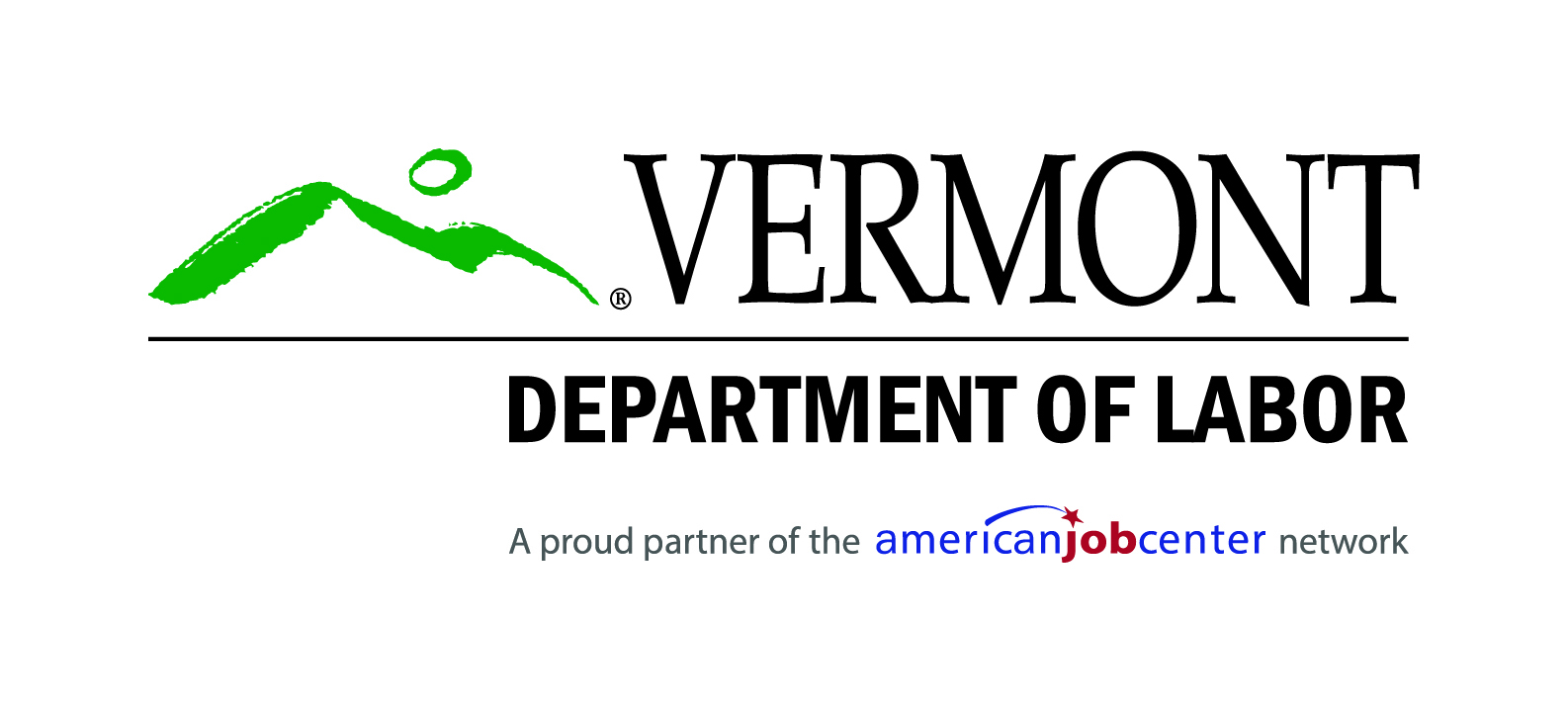 [Speaker Notes: **** Don’t clarify the footnotes here

The first four are measures collected after exit.  Measurable Skill Gains are collected while the person is active in a training or education program.]
The sixth Primary Indicator of Performance is specific to employers.  For the WIOA core programs, the federal agencies are piloting three approaches to measure this indicator.  States are required to report on two of the three approaches in the pilot period.
Effectiveness in Serving Employers
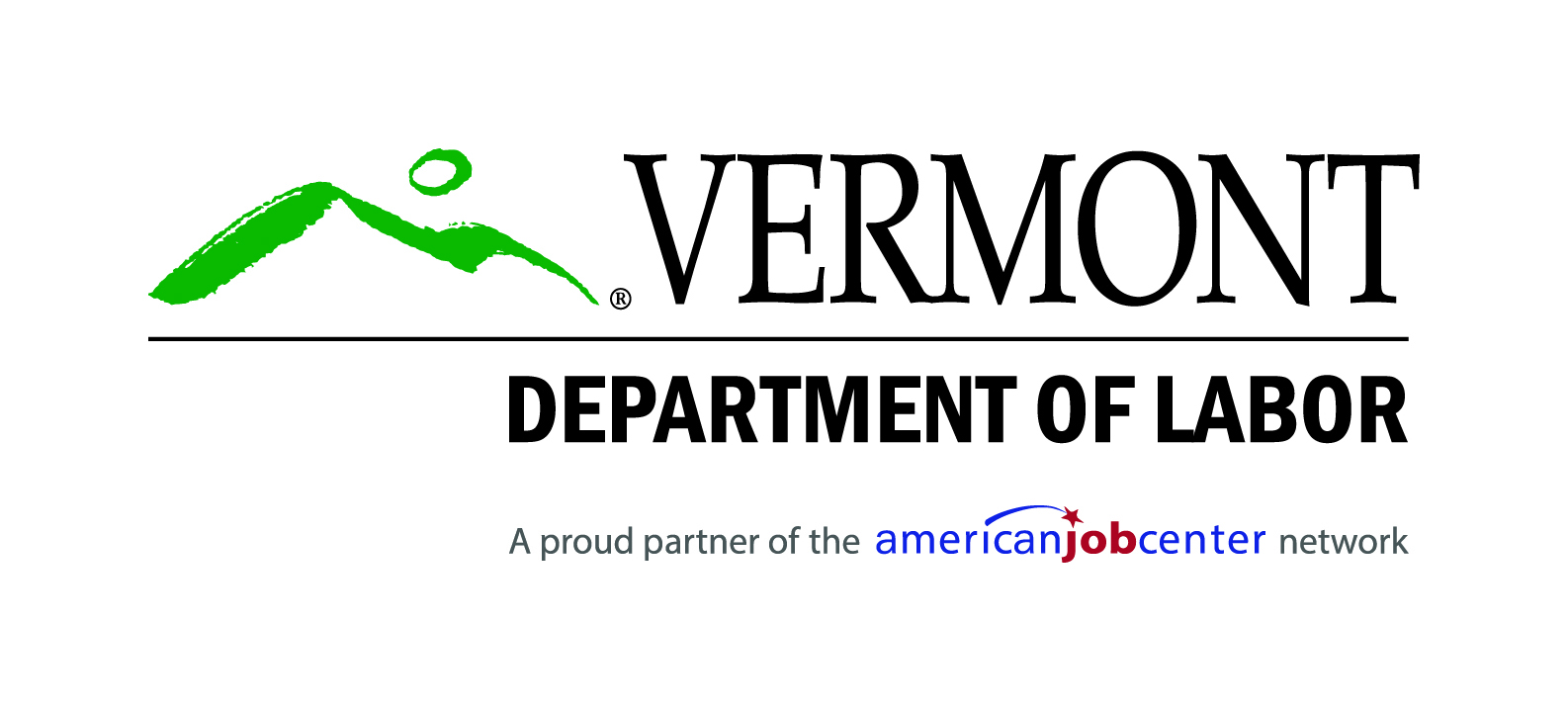 1The number of employers is defined by the Bureau of Labor Statistics Quarterly Census of Earnings and Wages program (BLS QCEW).
[Speaker Notes: The BLS identifies a bit over 26,000 employers in VT as of their last update.]
WIOA Negotiation Process

Each WIOA program’s performance rates are negotiated every two years.

The WIOA partners are currently working on establishing performance rates to include in the State Plan for Program Years 2020 and 2021.

Final negotiations will conclude prior to the beginning of Program Year 2020 (July 1st, 2020).
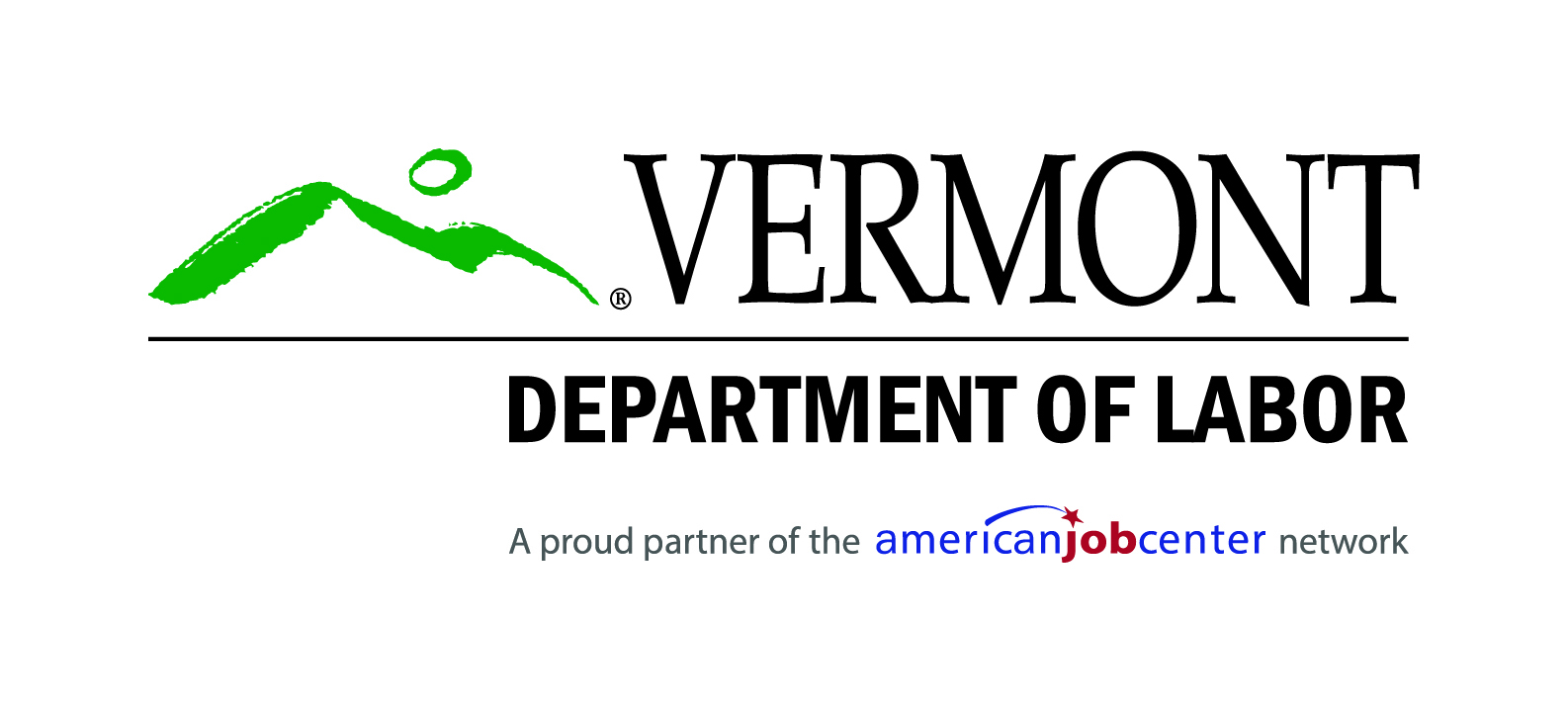 [Speaker Notes: Final negotiations will take place with the agencies respective regional or federal offices.]
Negotiation tools can include:

Historical data 
Current economic conditions 
Planned state initiatives to serve individuals with barriers to employment or placement in specific industries 
A Statistical Adjustment Model produced by the federal government for each state.  

 
*Note, the adjustment model for 2020 and 2021 negotiations have not yet been released
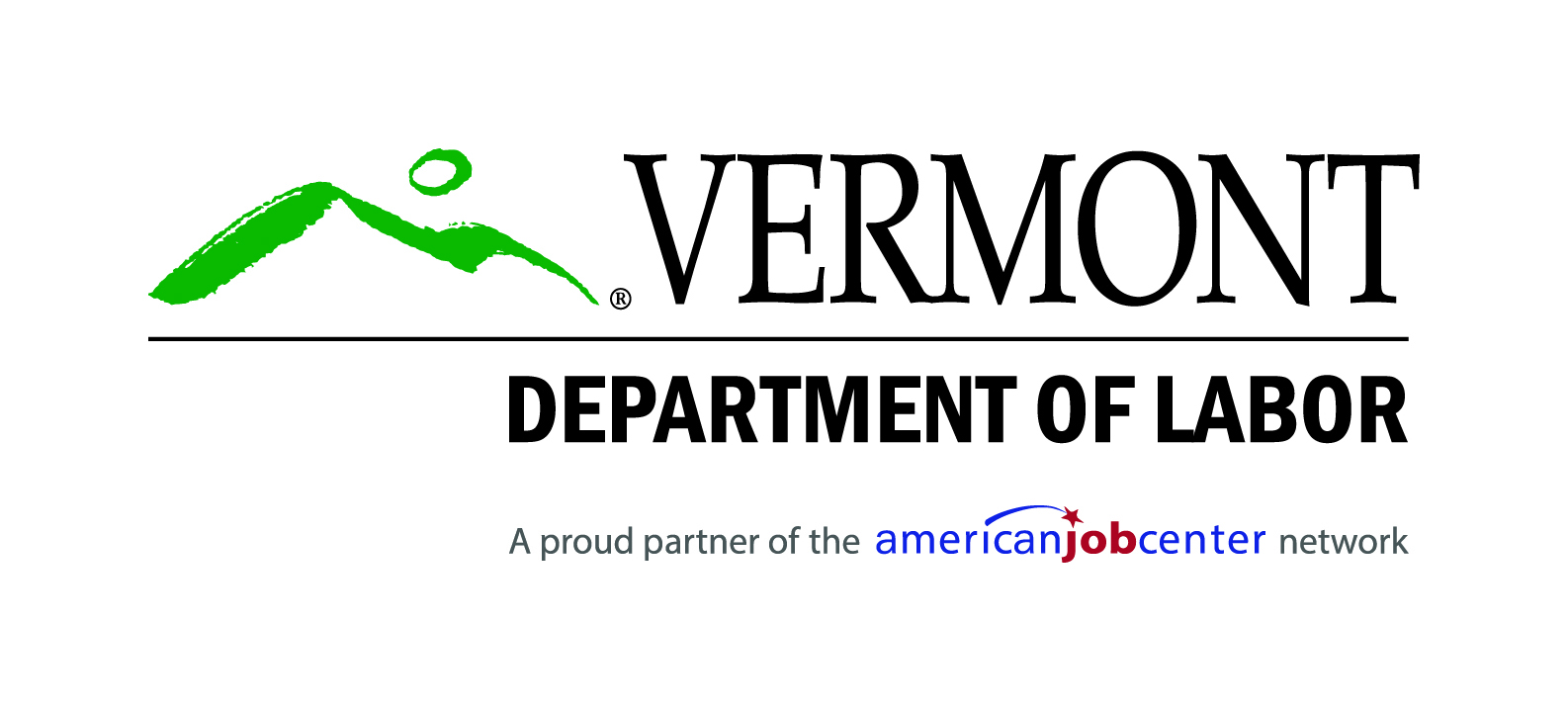 [Speaker Notes: The Statistical Adjustment model looks at economic conditions and characteristics of participants served in the state within each of the core programs.]
The following slides depict the performance rates to be negotiated 
by the state agency listed.  



Some rates are marked as “baseline” as the federal agencies are still collecting data in order to negotiate rates in the future.  This means that agencies collect and report on the measure; but are not held to a performance target.
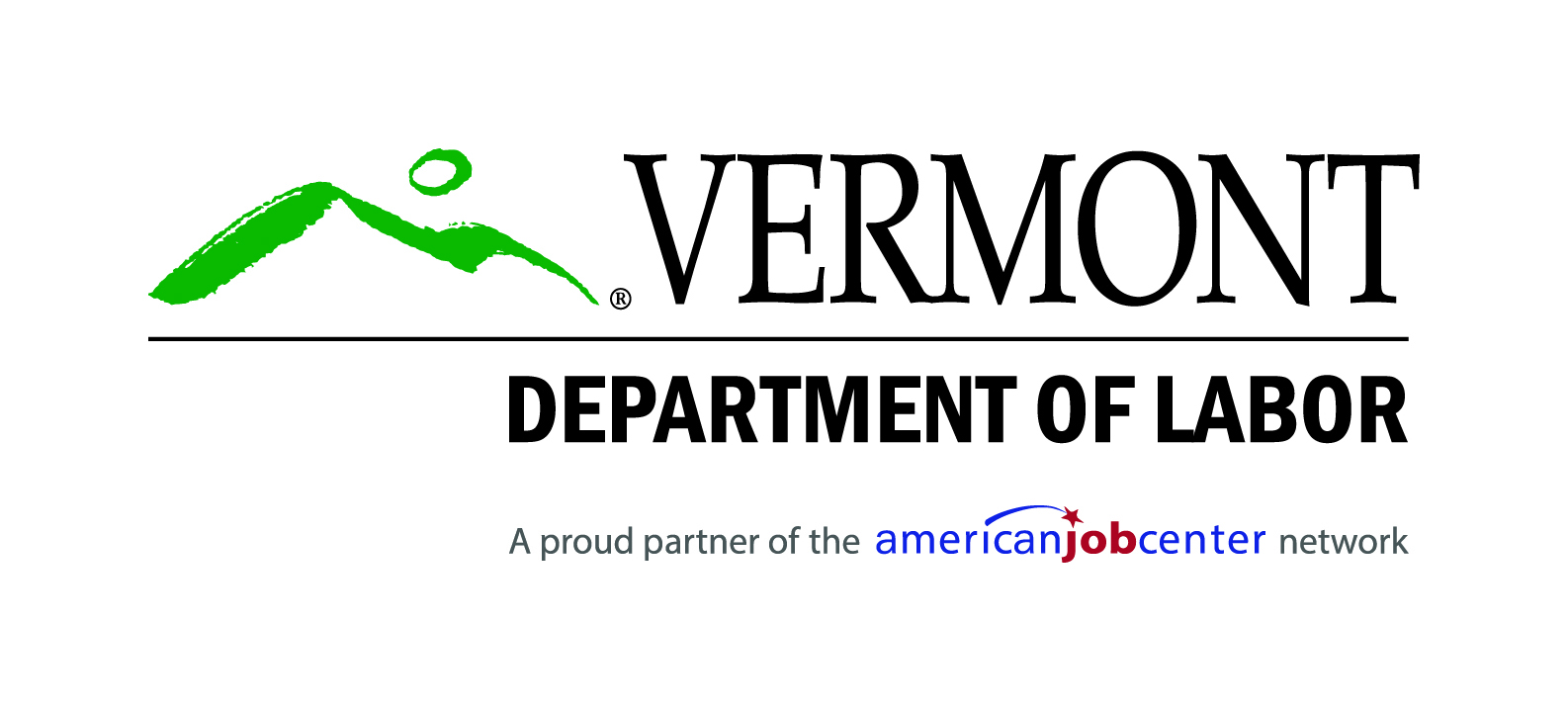 Program Years 2020 and 2021 for Title I and III:
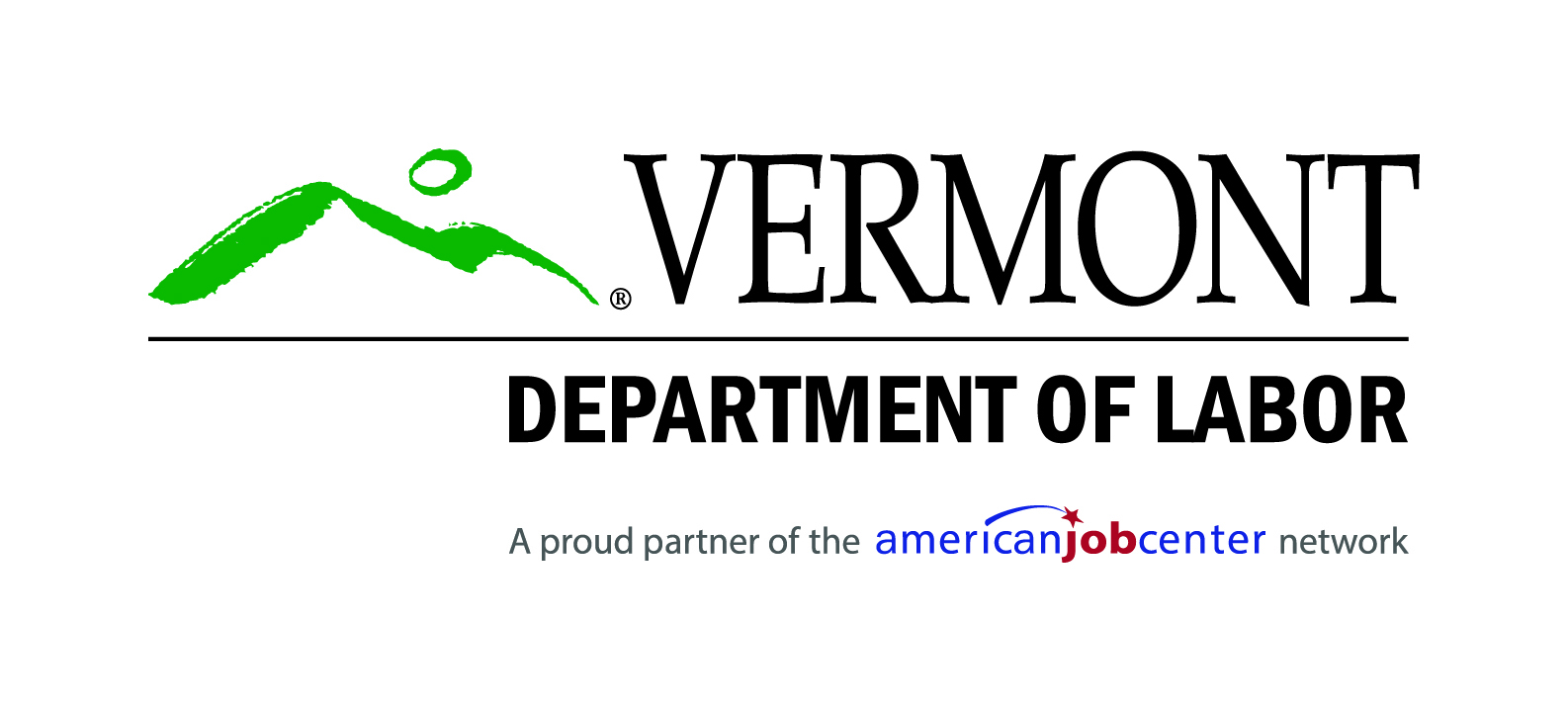 [Speaker Notes: Labor:  we are negotiating 18 different measures for both 2020 and 2021.]
Title II: Adult Education and Family Literacy Act
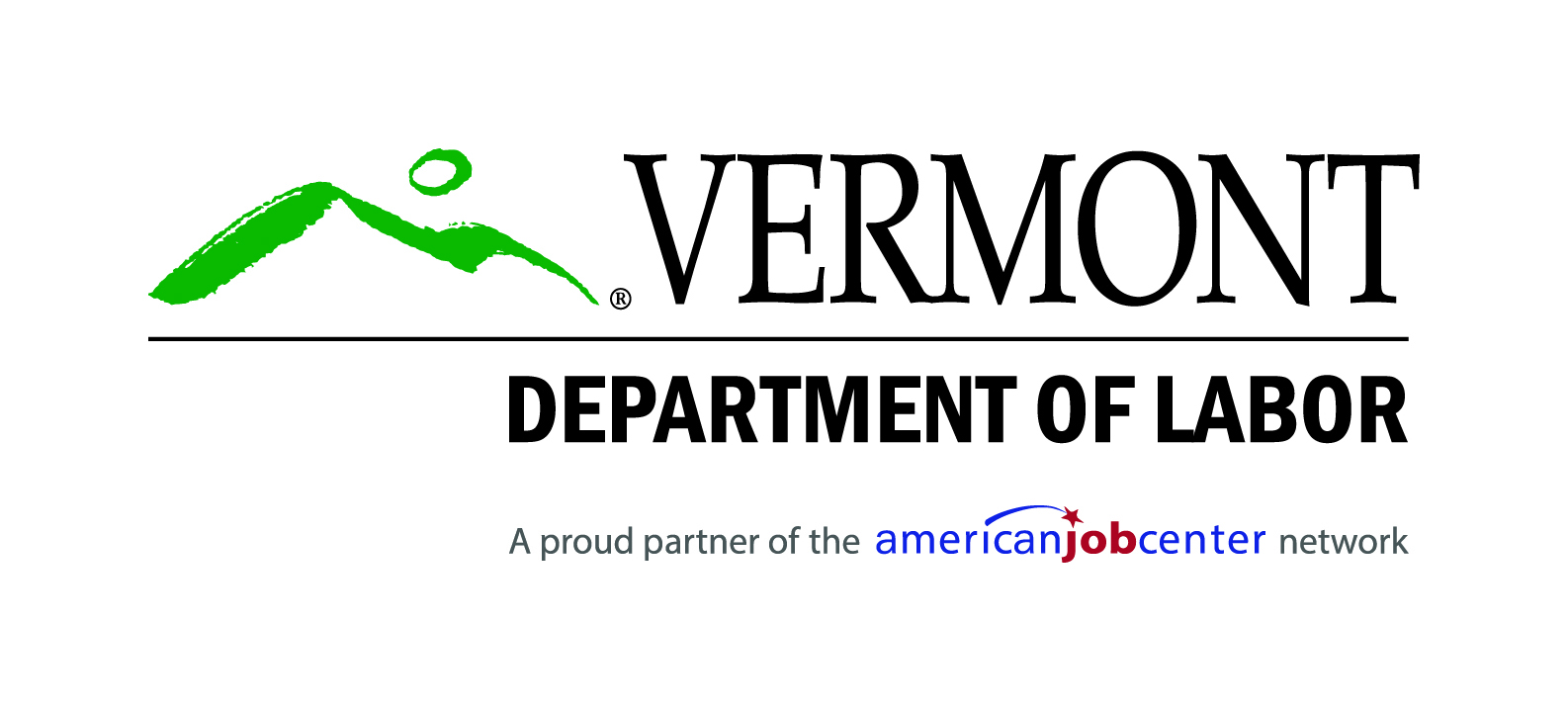 [Speaker Notes: Adult Ed is negotiating 5 measures for both 2020 and 2021.]
Title IV : Vocational Rehabilitation
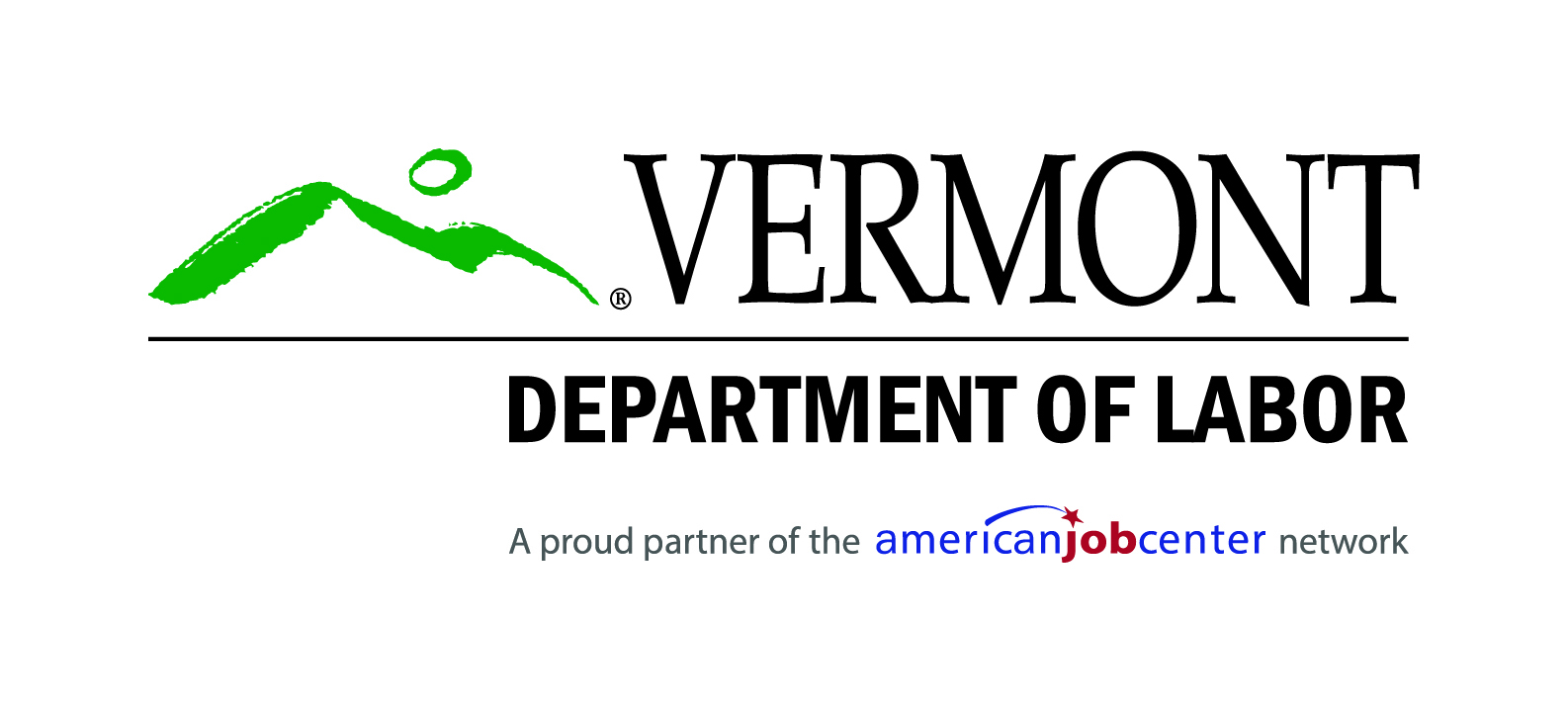 [Speaker Notes: VR will be negotiating Measurable Skill Gains only for 2020 and 2021, then negotiating 5 measures per year starting in 2022.]
Recent Performance Outcomes
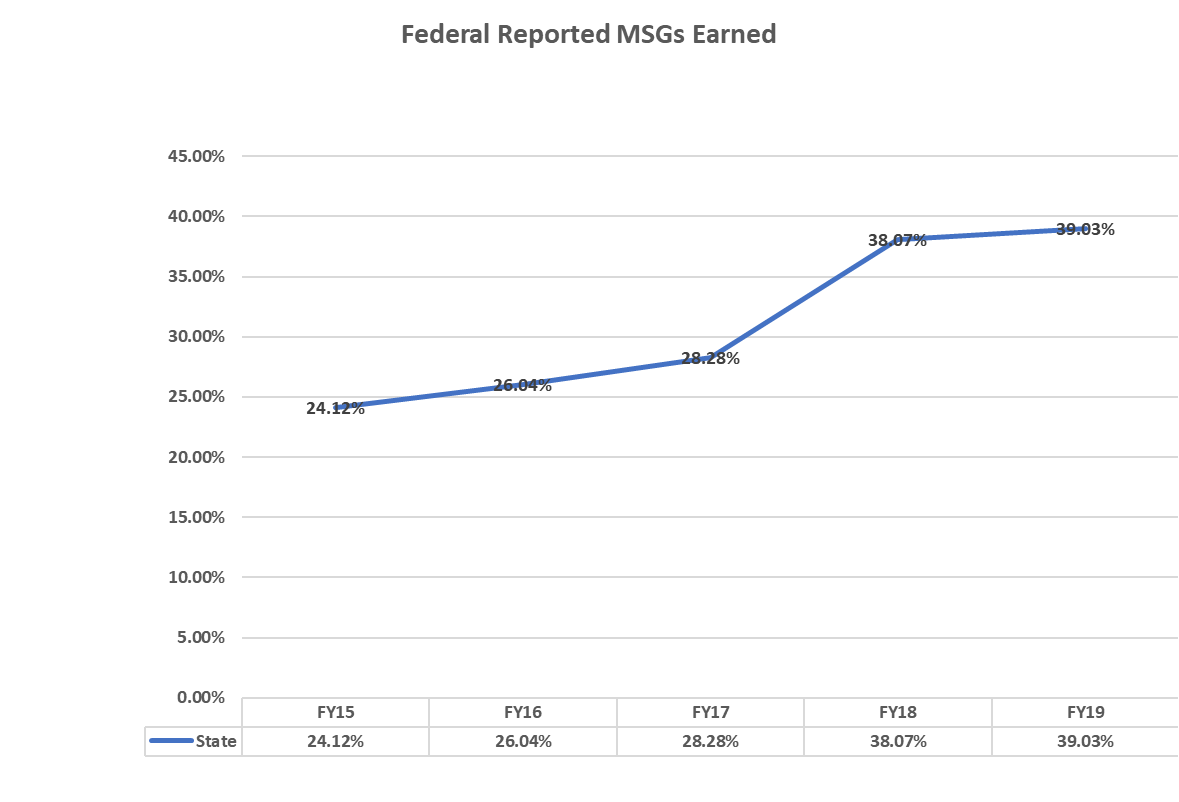 Title II: Adult Education and Literacy

 Agency of Education
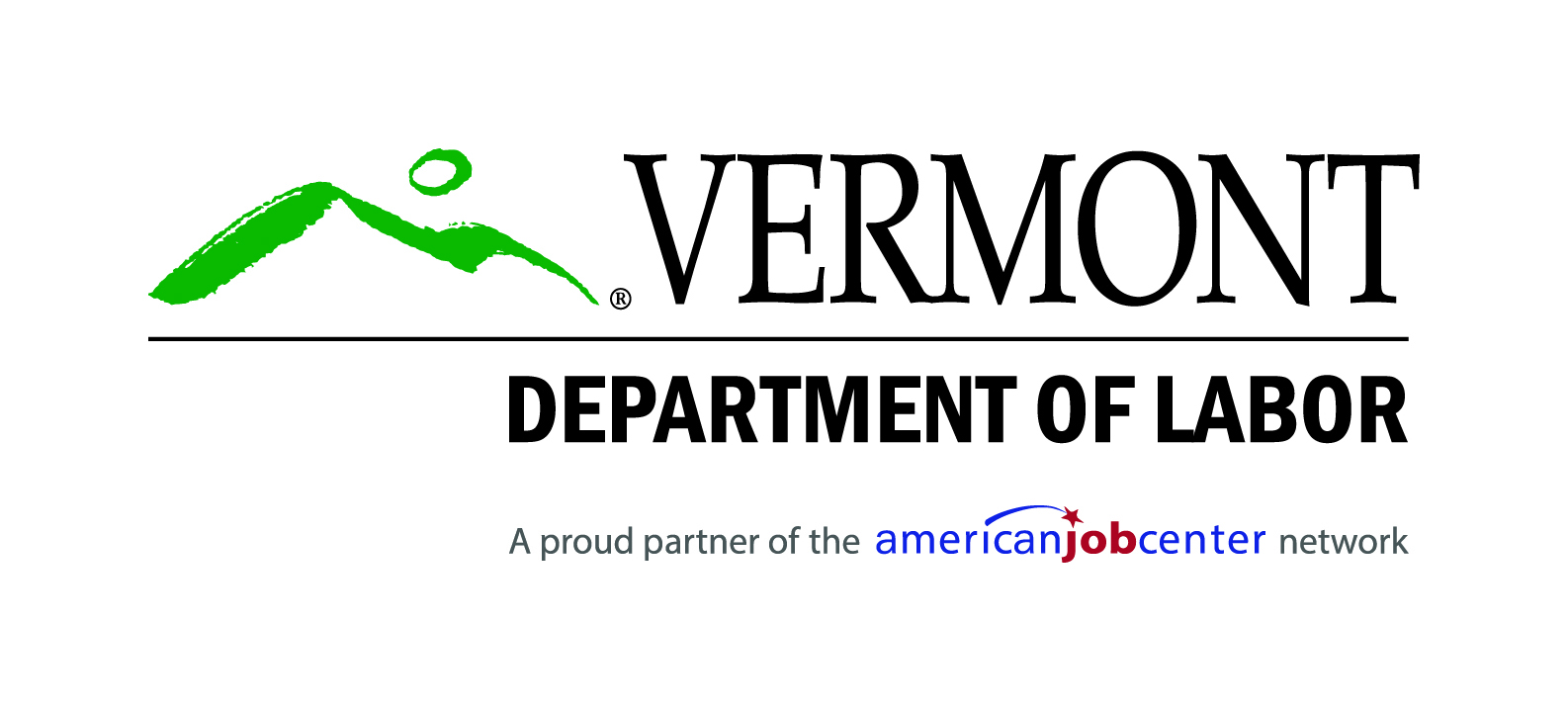 Title I:  Adult, Dislocated Worker and Youth

Department of Labor
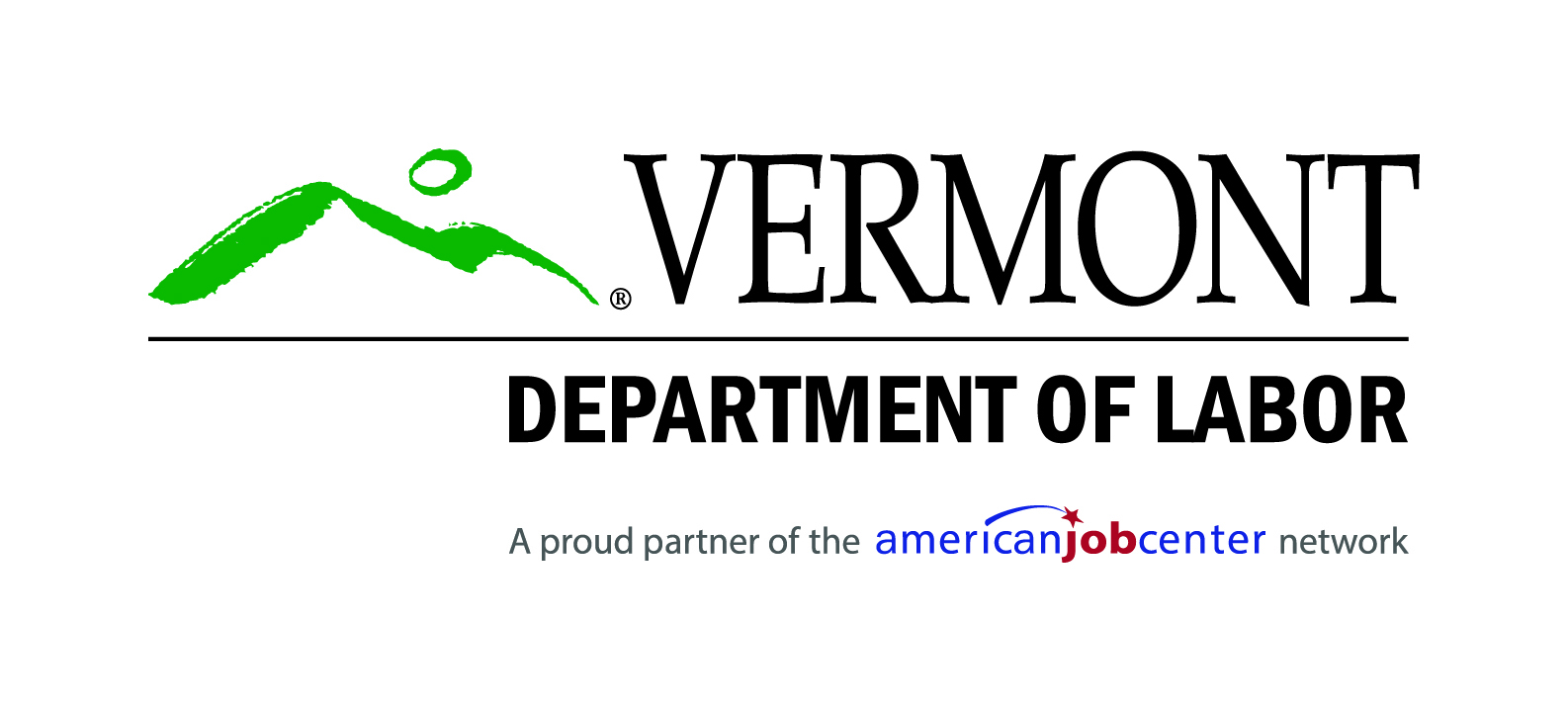 Title III: Wagner-Peyser

Department of Labor
1 The drop in participants served under W-P between 2017 and 2018 are due to services provided in 2017 that no longer made the individual a participant in 2018.  Referral services to partner programs or community supportive services, intake/orientation services, and the provision of labor market information are a few examples.  Those individuals not considered “participants” are captured as Reportable Individuals.  Reportable Individuals also include self-service only job seekers.  As of 2/18/20, W-P shows 5,038 Participants and 7,400 Reportable Individuals for PY 2019.
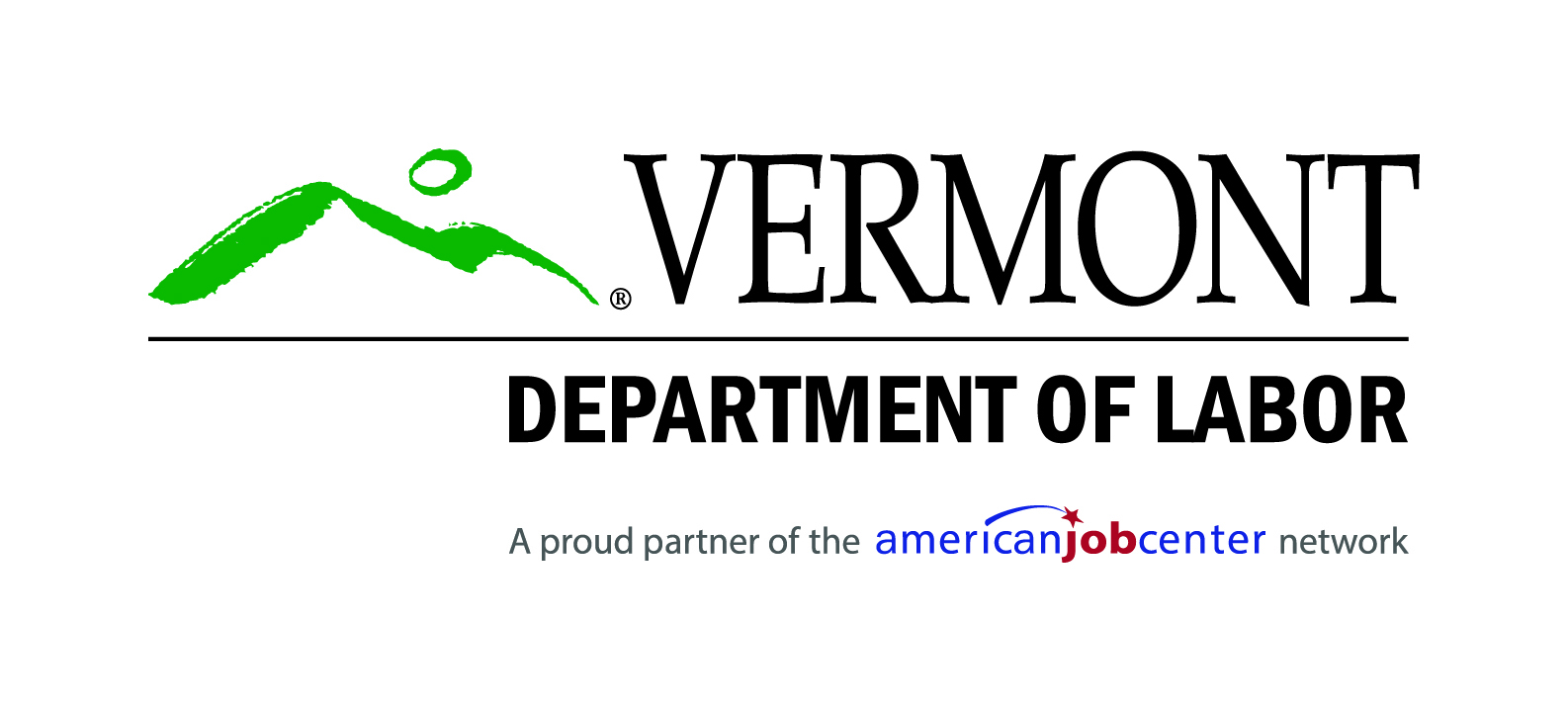 In Conclusion
There are many moving parts around data collection, measurement, and performance.


A lot of data provides valuable information to inform strategies that focus attention and efforts on how to :

Best serve Vermont’s Jobseekers and Employers

Evaluate the effectiveness of services, supports, and programs

	        THANK YOU!
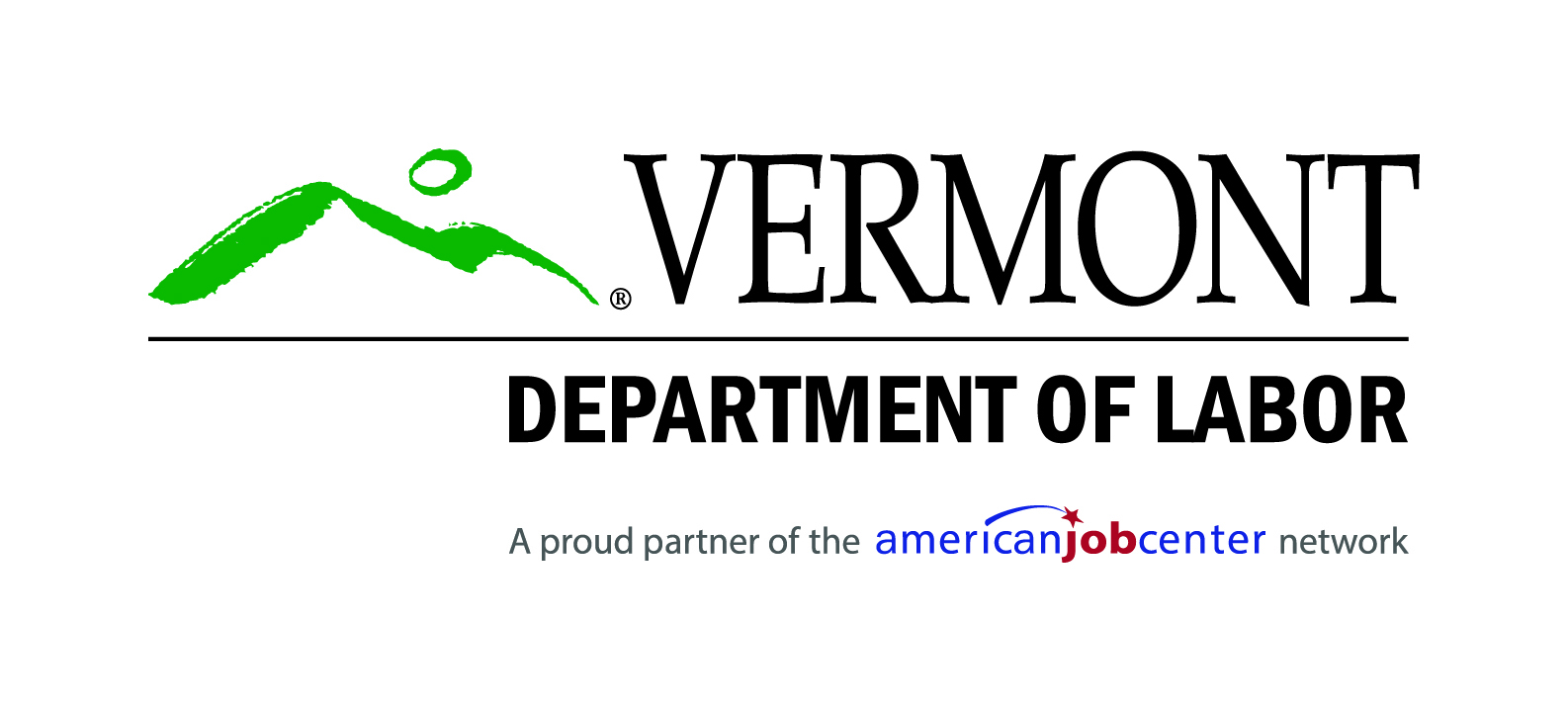